CRYPTOGRAPHY
Sowmya K
Assistant  Professor
Dept.of  Mathematics
St.Mary’s  College,Thrissur.
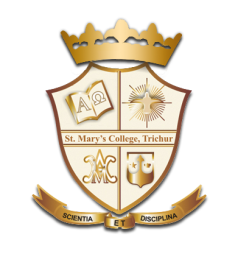 Terminology
Cryptography :   It is the study of methods of sending messages in disguised form .
Plain text:  The message we want to send.
Ciphertext: The message in disguised form.
Enciphering /encryption: The process of converting  a plain text to a ciphertext.
Deciphering /decryption:  The process of converting a ciphertext to a plaintext.
Cryptanalysis:  It is the science of  breaking  secret messages.
Cryptography, Sowmya K, St.Mary’s College, Thrissur.
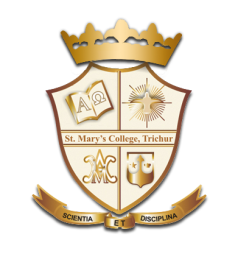 The plaintext and ciphertext are broken up  into message units.

 A message unit might be a single letter,a pair of letters(digraph),a triple of letters (trigraph) and so on.
Cryptography, Sowmya K, St.Mary’s College, Thrissur.
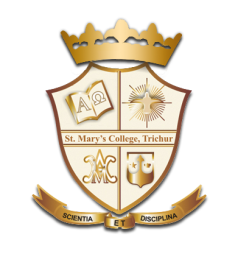 Substitution Ciphers
In this method,we substitute a letter of the alphabet for each letter of the plaintext.
Suppose we are using 26 letter alphabet A-Z with numerical equivalents 0-25.
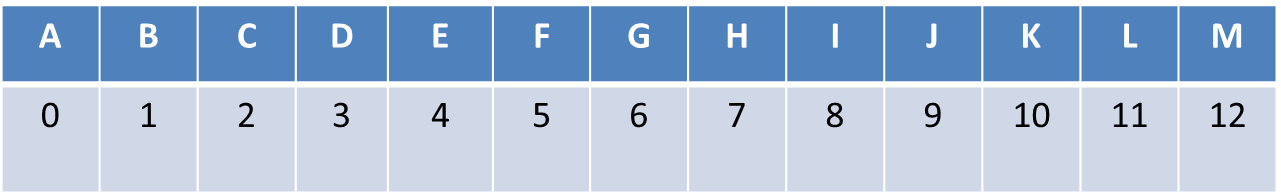 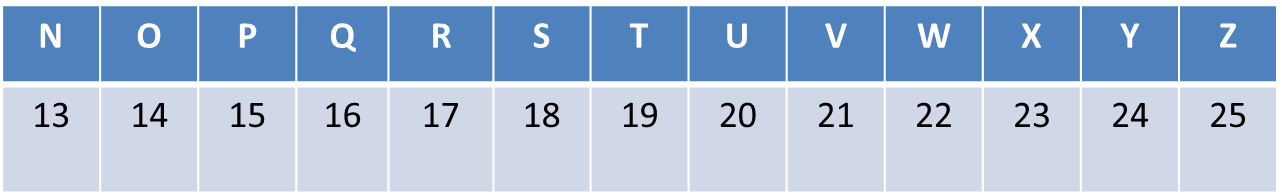 Cryptography, Sowmya K, St.Mary’s College, Thrissur.
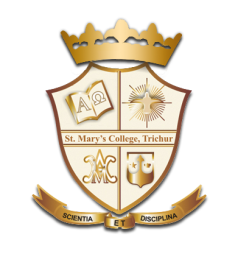 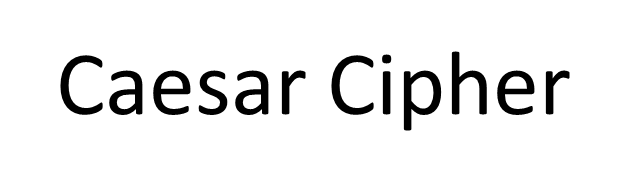 Around 50 B C the Roman emperor Julius Caesar sent encoded messages to his general Marcus T Cicero during the Gallic Wars, using a substitution cipher based on modular arithmetic.

A Ceasar cipher shifts each letter by three places to the right, described by  the congruences   C = P +3 (mod 26).
Cryptography, Sowmya K, St.Mary’s College, Thrissur.
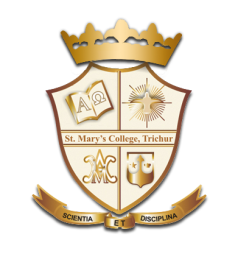 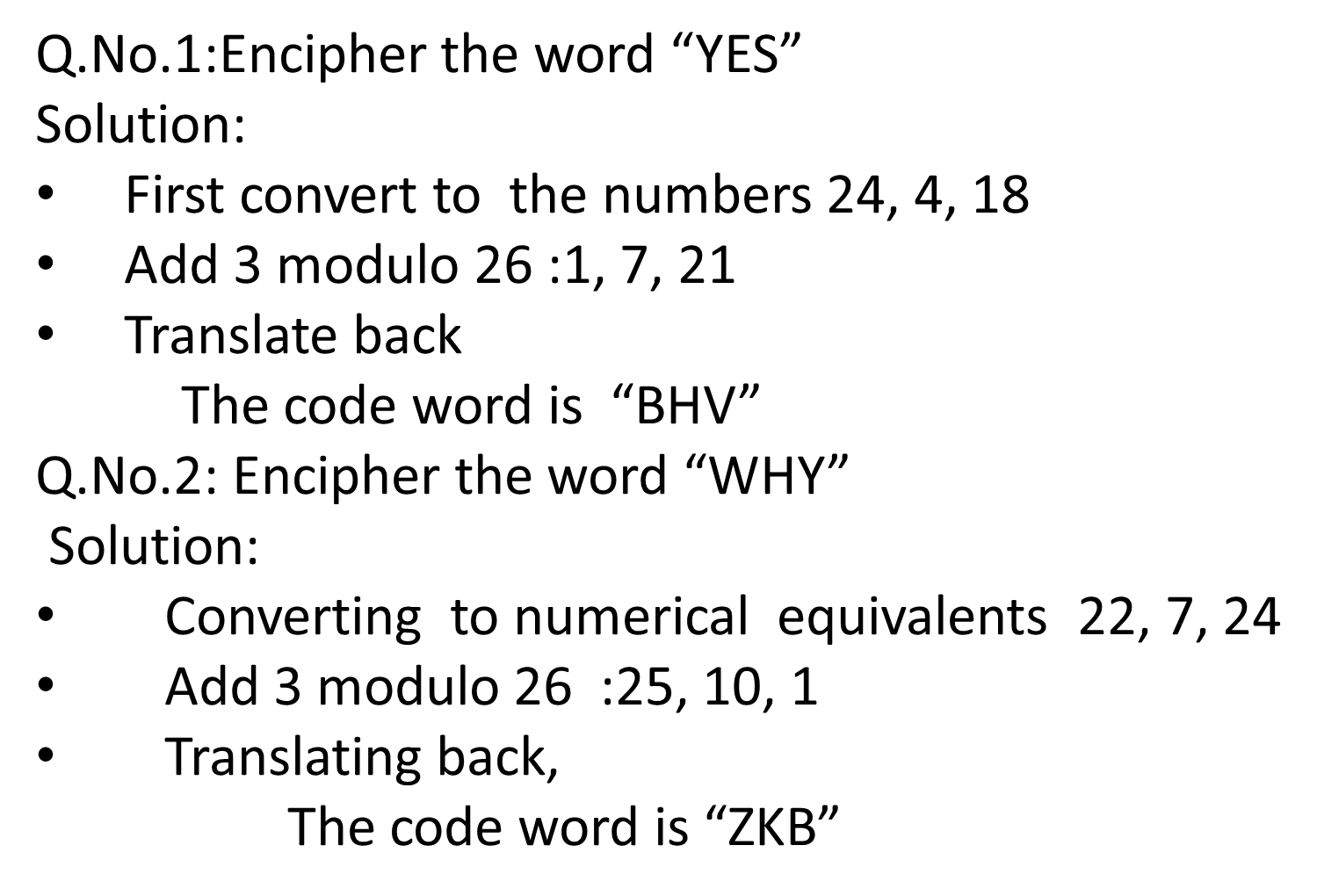 Cryptography, Sowmya K, St.Mary’s College, Thrissur.
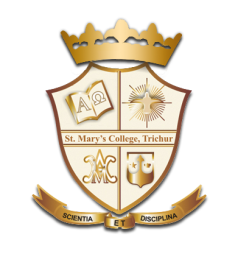 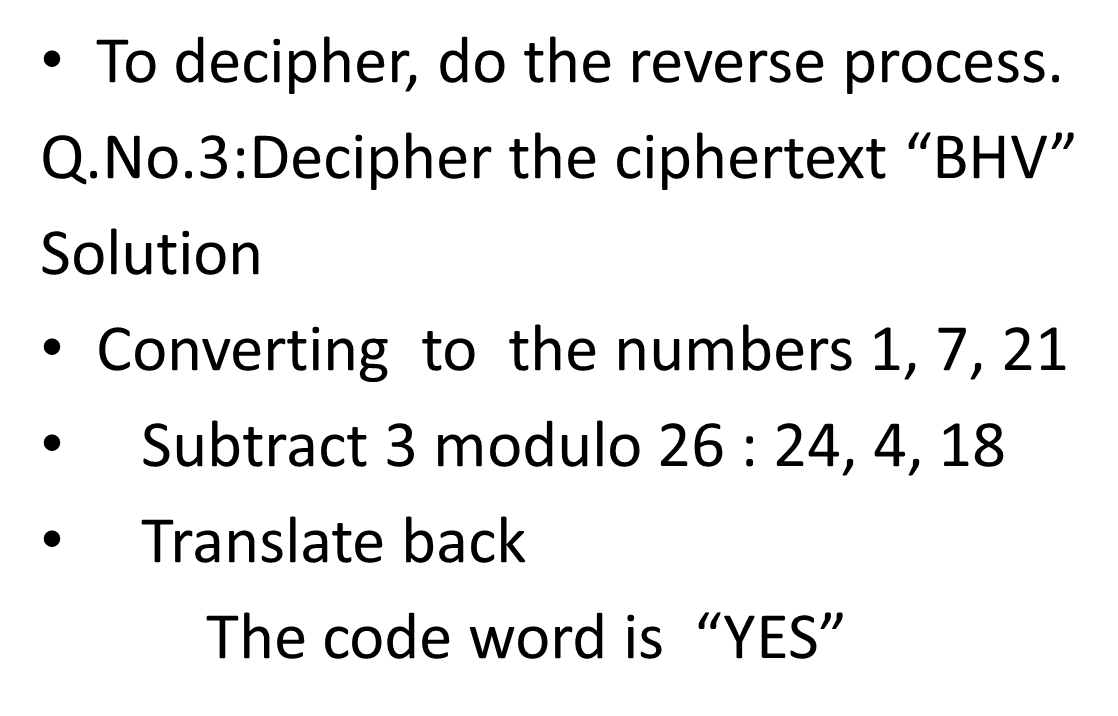 Cryptography, Sowmya K, St.Mary’s College, Thrissur.
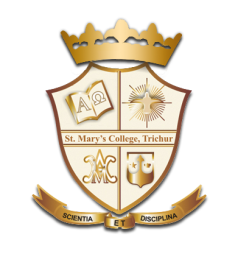 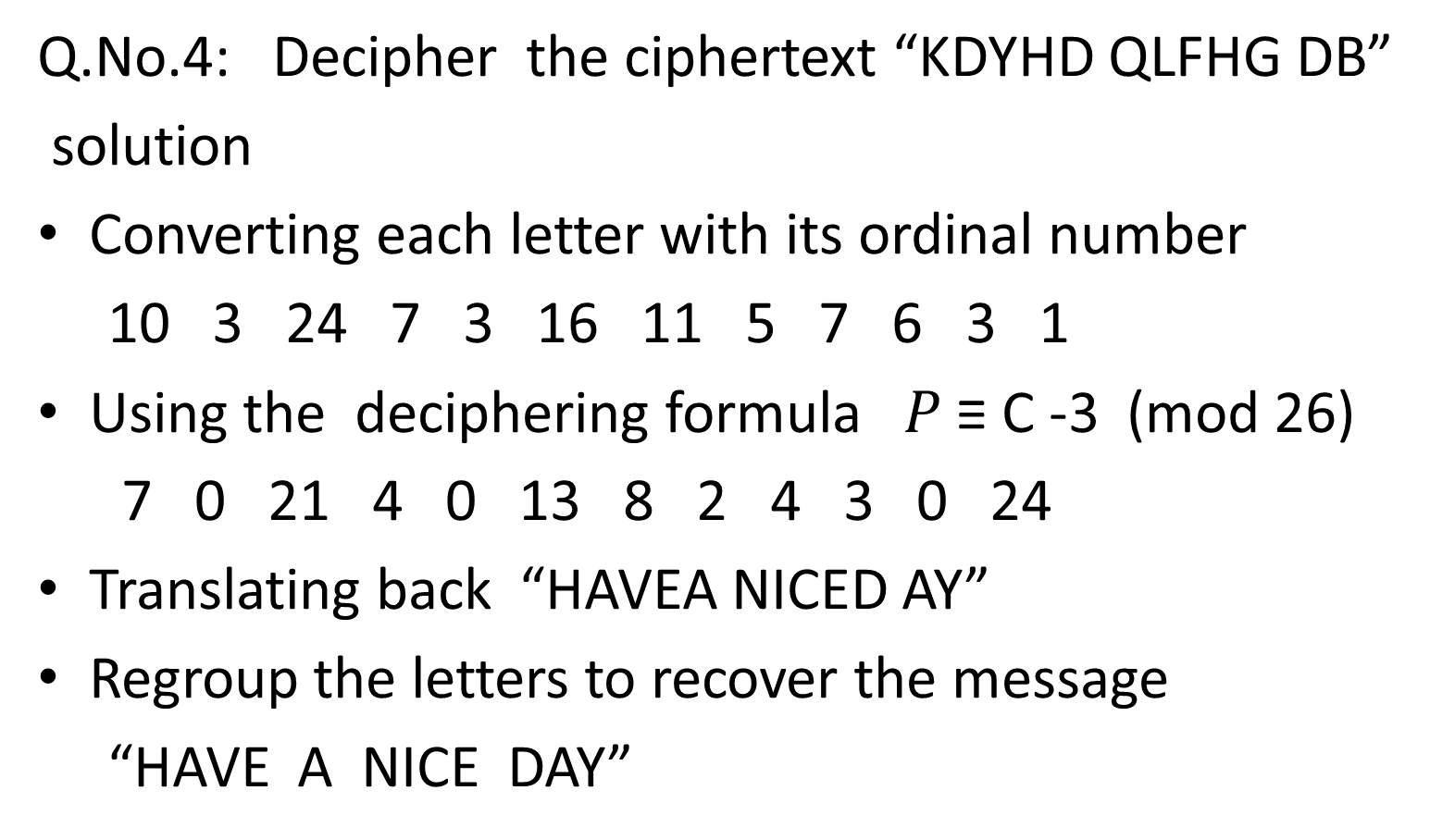 Cryptography, Sowmya K, St.Mary’s College, Thrissur.
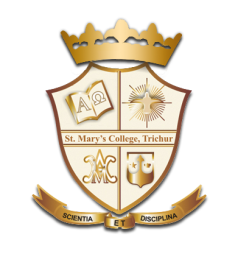 Cryptography, Sowmya K, St.Mary’s College, Thrissur.
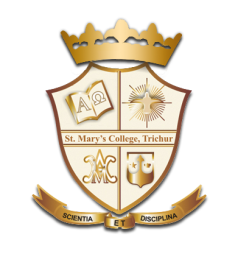 Q.No.5: Decipher the  following ciphertext using shift cipher “FQOCUDEM”.Suppose the most frequently occurring letter in the English language is “E” and “U” is the ,most frequently occurring character in the ciphertext.
Solution
The deciphering transformation is 𝑃≡𝐶−16 (𝑚𝑜𝑑 26)
The shift takes “E”=4 to “U”=20.
 i.e., 20 ≡ 4+b mod 26
 i.e.,b=16
Converting to numerical equivalents 
     5   16   14   2   20   3   4   12
Using the deciphering transformation ,
     15   0   24   12   4   13   14   22
The plaintext is “PAYMENOW”.
Cryptography, Sowmya K, St.Mary’s College, Thrissur.
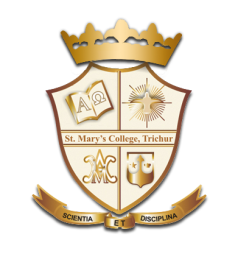 Cryptography, Sowmya K, St.Mary’s College, Thrissur.
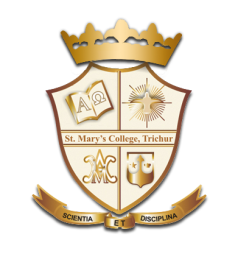 Q.No.6:Encipher the message “PAY ME NOW”using the affine transformation on 26 letter alphabet with a=7 ,b=12.

Solution
 The enciphering transformation is  𝐶≡7𝑃+12 (𝑚𝑜𝑑 26)
Converting to numerical equivalents 
                15     0       24    12     4     13     14       22
7P:         105    0     168    84    28    91      98     154
7P+12:   117   12   180    96    40   103   110   166
Mod 26: 13     12    24     8      14     25      6      10
The ciphertext  is “NMYSOZGK”
Cryptography, Sowmya K, St.Mary’s College, Thrissur.
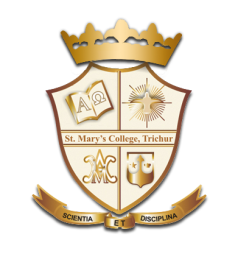 Cryptography, Sowmya K, St.Mary’s College, Thrissur.
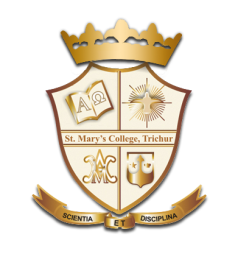 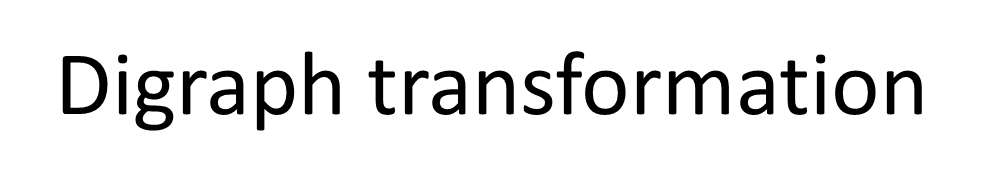 The message units contain two-letter blocks called the digraphs.
If the plaintext has an odd number of letters, add an extra letter may be a blank or “X” or “Q”.
The numerical equivalent of each digraph is 𝑥𝑁+𝑦, where x is the numerical equivalent of the first letter, y is the numerical equivalent of the second letter and N is the  number of letters in the alphabet.
Cryptography, Sowmya K, St.Mary’s College, Thrissur.
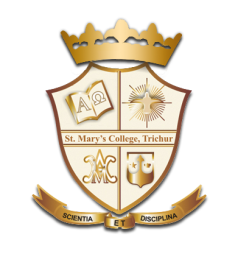 Cryptography, Sowmya K, St.Mary’s College, Thrissur.
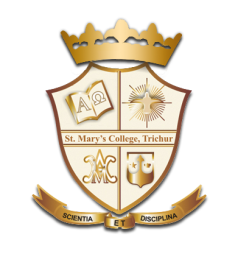 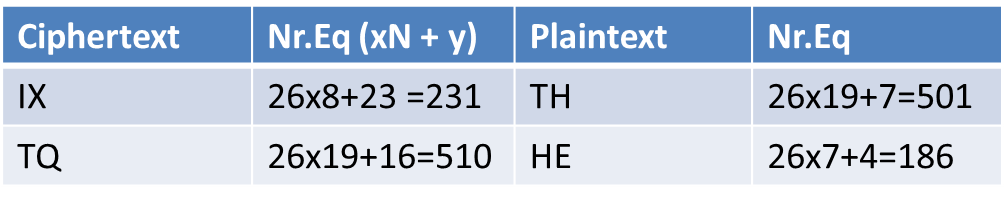 Cryptography, Sowmya K, St.Mary’s College, Thrissur.
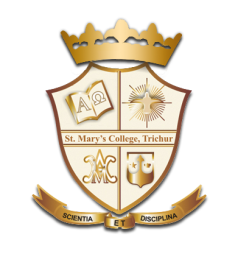 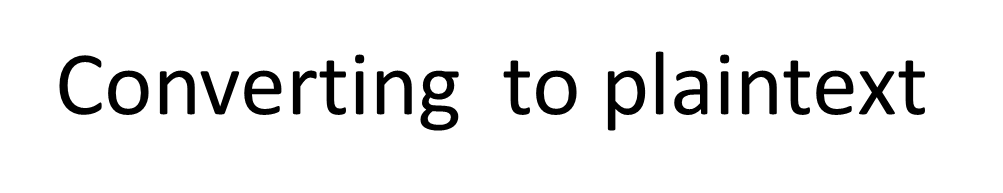 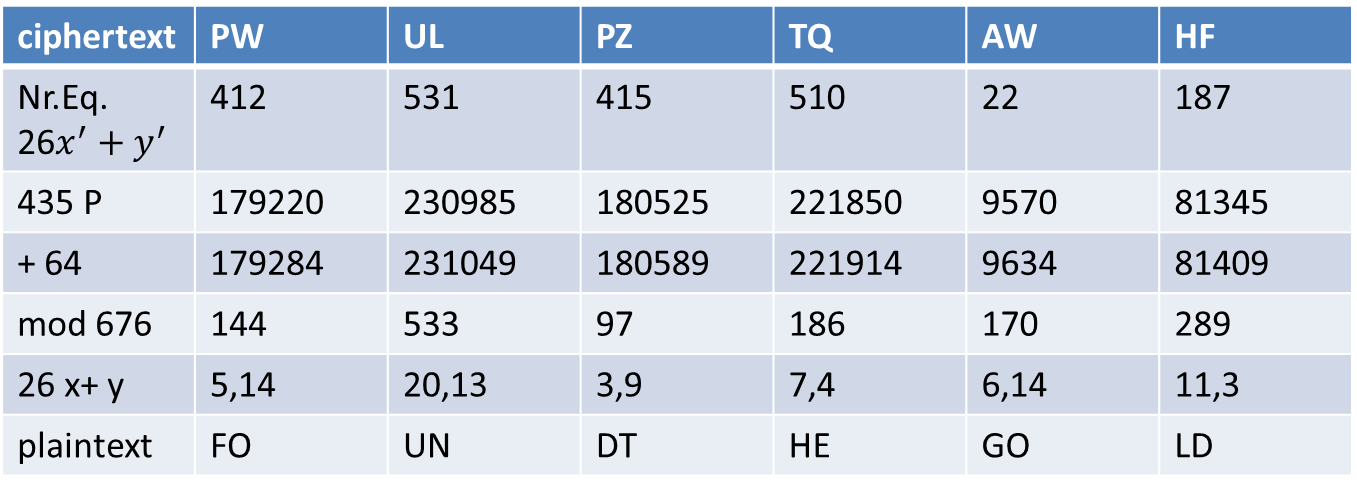 The plaintext is  “FOUNDTHEGOLD”
Cryptography, Sowmya K, St.Mary’s College, Thrissur.
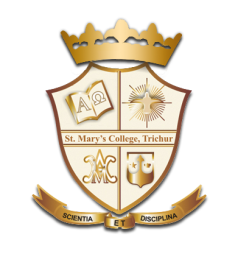 REFERENCE
Neal Koblitz, A Course in Number Theory and Cryptography, Springer Verlag, New York,1987.
Cryptography, Sowmya K, St.Mary’s College, Thrissur.